Stockpile in PrC
Help!!!!!!!
Standard Specification and Settings in PrC
Fields
Pay Item Numbers 
Contract Item Number
Project Item Number
Item Recovery Percentage
Recovery Date
Pause
Transaction Types and what triggers them (DWR)
Correcting entries
Item not posted on DWR 
Item posted on DWR
Reference Material
Stockpile
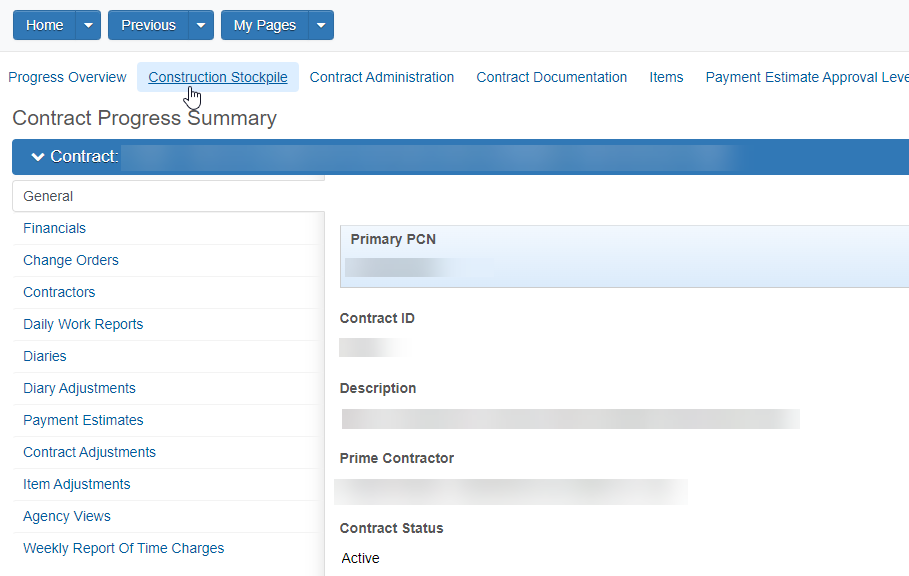 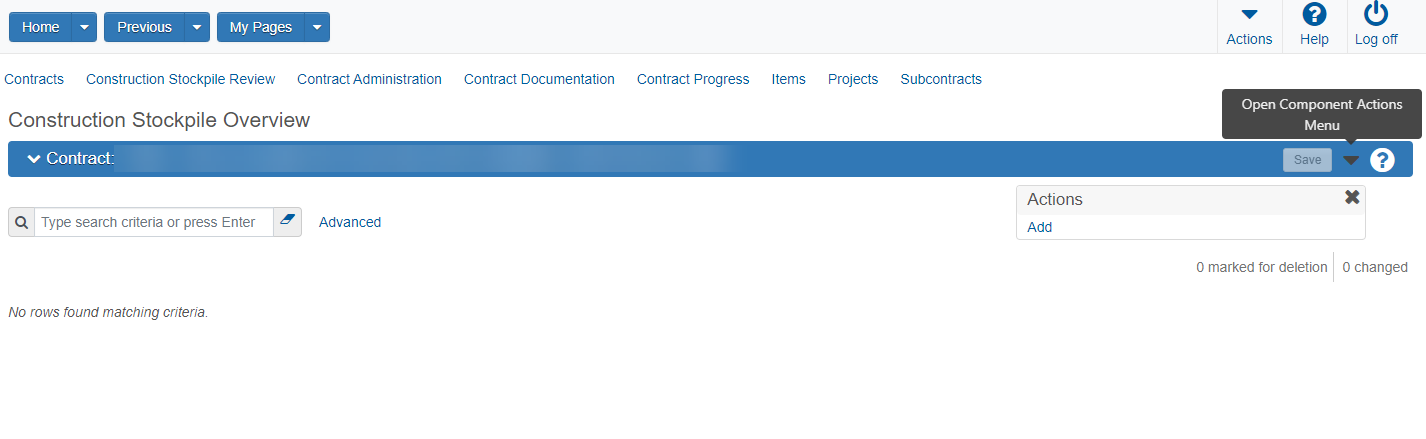 Stockpile Percentages…
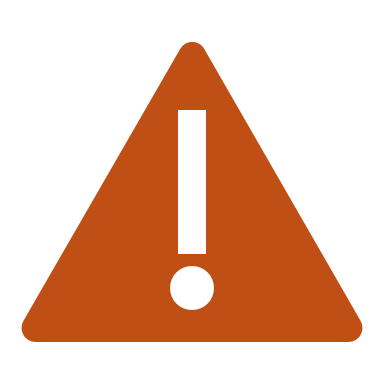 Not the “Recovery Percentage”
Standard Specifications 9-5.5.2
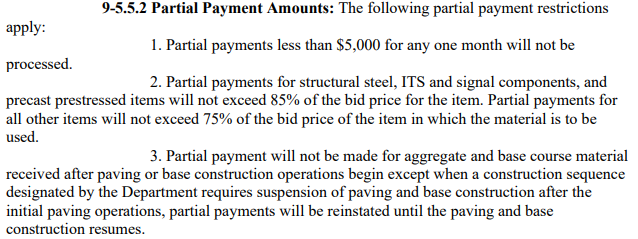 Percentage of the bid price is calculated manually for entry into PrC
Structural steel, ITS, and precast prestressed items not to exceed 85%
Other items should not exceed 75%
PrC Error: when the Stockpile Amount is greater than 85% of the unpaid balance on a project item number
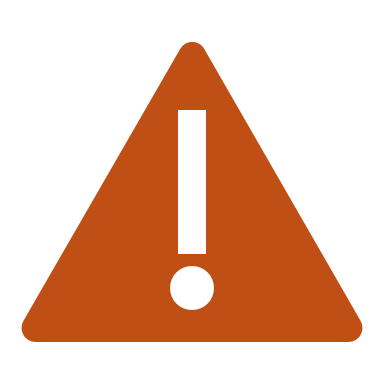 PrC can't send an error for the 75% max. Ensure the allowable spec percentage is not exceeded
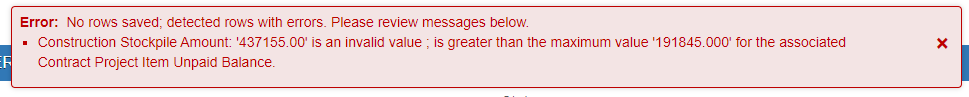 [Speaker Notes: If the bid amount is $100,000 and $50,000 has been posted or paid, only 75% or 85% of the balance is permitted to be stockpiled in PrC ($37,500 – 75%)
Tip: Use the Estimate Detail Report to calculate the percentage of the unpaid amount on the item. If you still get an error, check to see if a quantity has been posted on a DWR but not yet paid.]
Stockpile Fields…
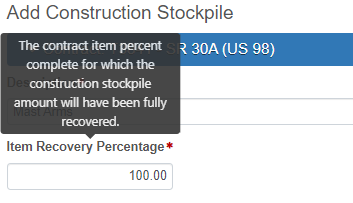 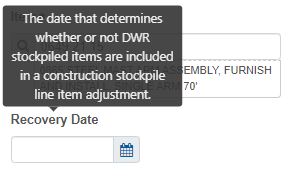 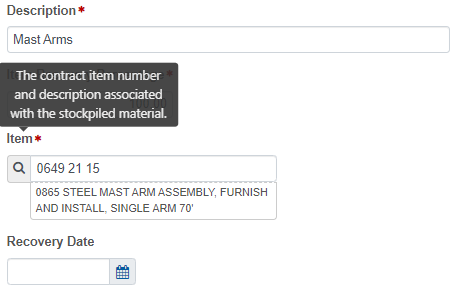 Contract Item Number
If set to 75%, Stockpile is fully recovered once Item is 75% completed
Date stockpile will begin recovering once item is posted on a DWR
If set to 100%, Stockpile is fully recovered once Item is 100% completed
Hover over any field name for a definition of the corresponding field entry
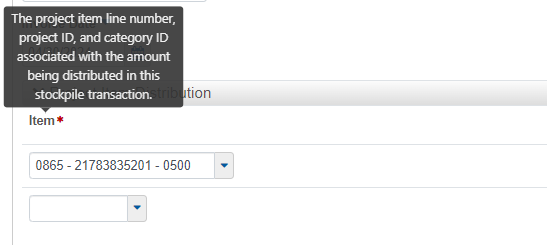 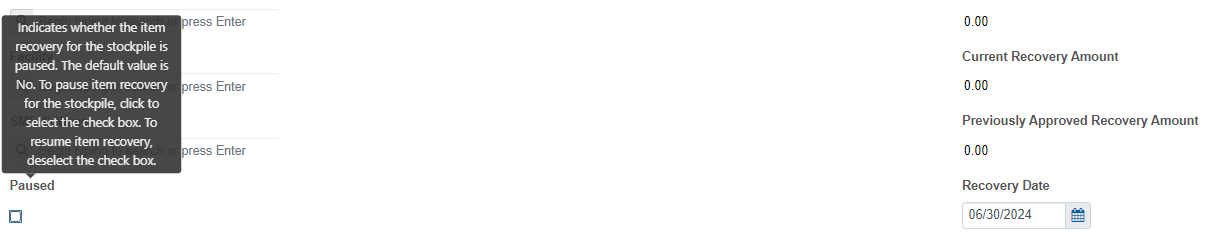 Pauses Recovery Adjustments while selected
Project Item Number(s)
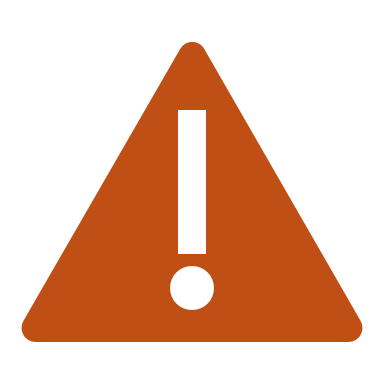 When deselected, PrC Recovers for ALL PAUSED months on the NEXT Estimate
[Speaker Notes: Push the recovery date back, if the stockpiled items will not install for a few months

The Pause button will pause system generated recovery adjustments (negative adjustments) on estimates when the item is posted on a DWR. When the Pause is deselected, PrC will automatically recover everything during the paused period on the next estimate. PrC does not recalculate the recovery among the future estimate periods. This will cause a large negative adjustment in one estimate period. Do not select pause unless there is a real need. Remember to unpause to avoid an overpayment at contract completion.]
Stockpile Fields – Pay Item Numbers
Remember:
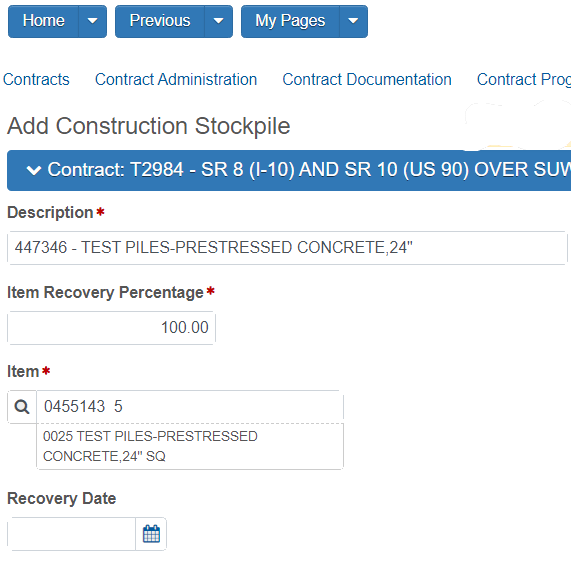 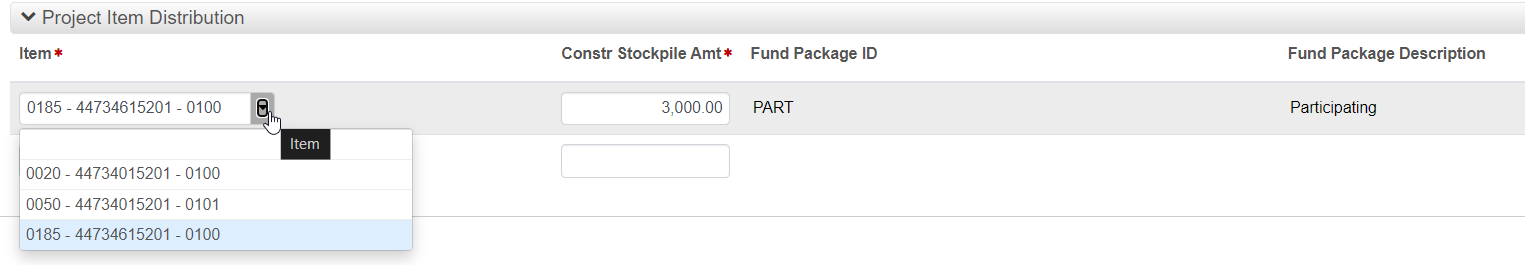 Project Item Distribution: 
Project Item Line Number – Financial Project – Category ID
For Structures, each Bridge will have a different Category ID
Selected when adding money to the stockpile transaction
Contract Item Number: 
Can have multiple Project Item Numbers tied to it
Selected when the new stockpile record is created
Ensure the stockpile amount is being applied to the correct project(s). One or more projects can be entered on the same Stockpile.
[Speaker Notes: Tip: Use the Estimate Detail Report to calculate the percentage of the unpaid amount on the project item number. If you still get an error, check to see if a quantity has been posted on a DWR but not yet paid.]
Stockpile Fields – Pay Item Numbers
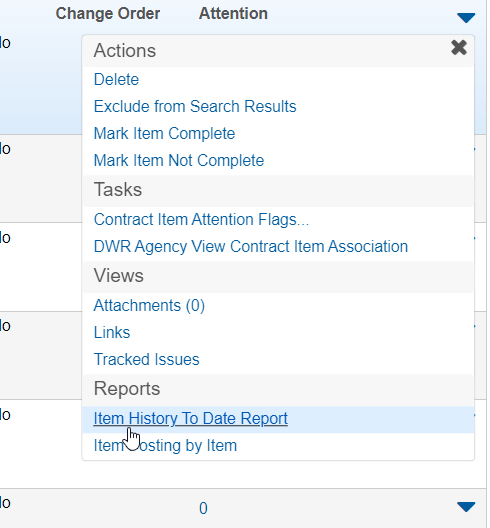 Tip: Use the Item History To Date Report from PrC
Contract Progress > Items > General > Row Action Menu next to the Contract Item > Reports > Item History to Date Report
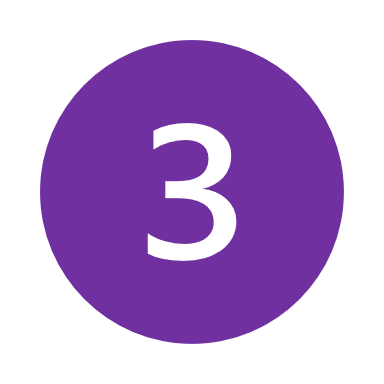 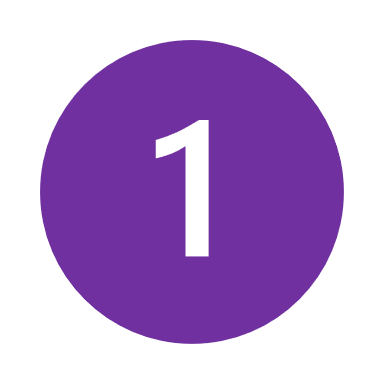 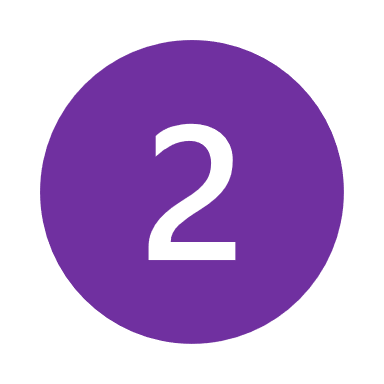 Stockpile Fields – Pay Item Numbers
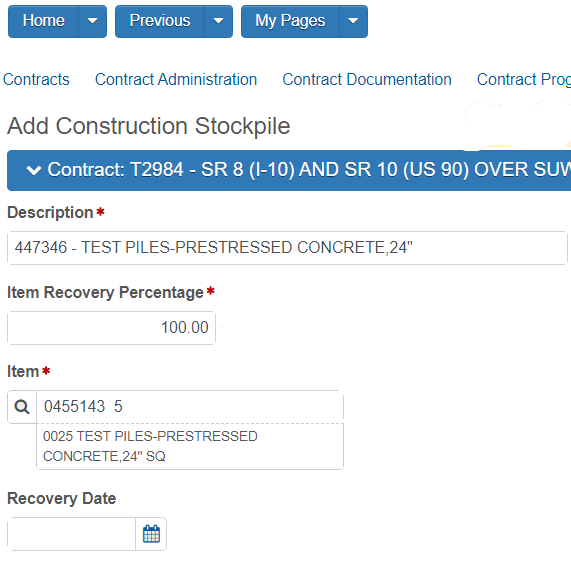 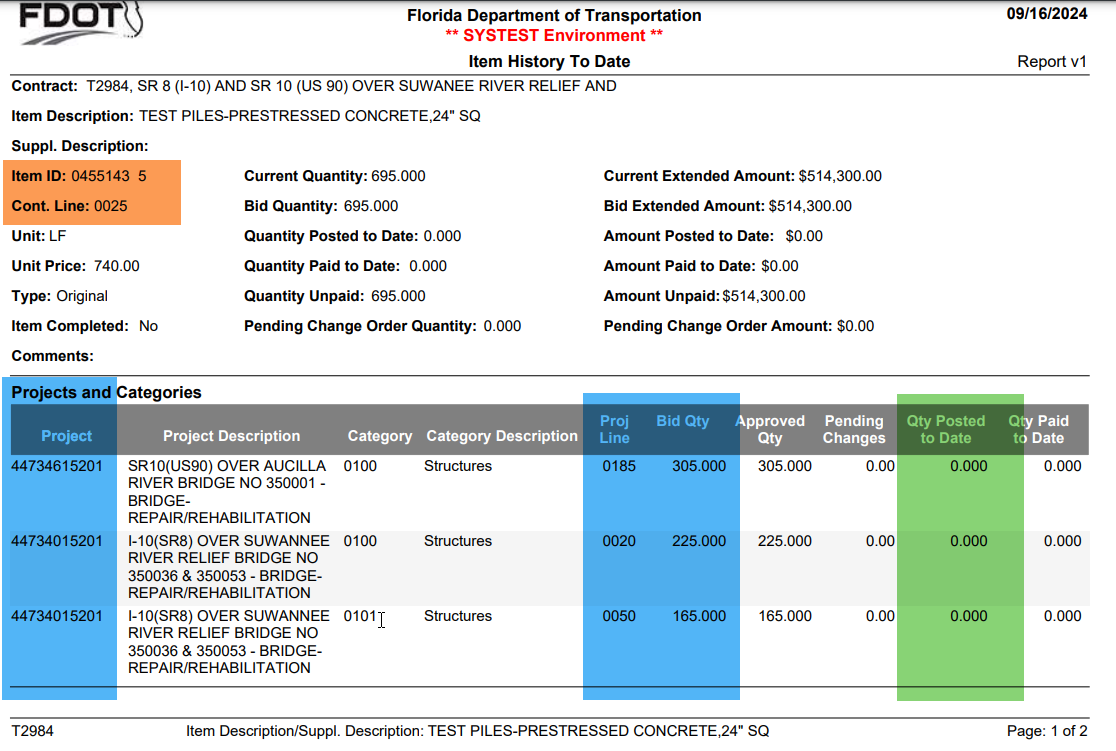 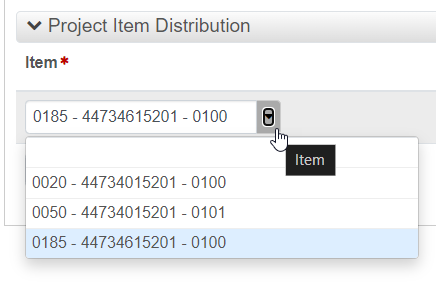 Stockpile Transaction Types
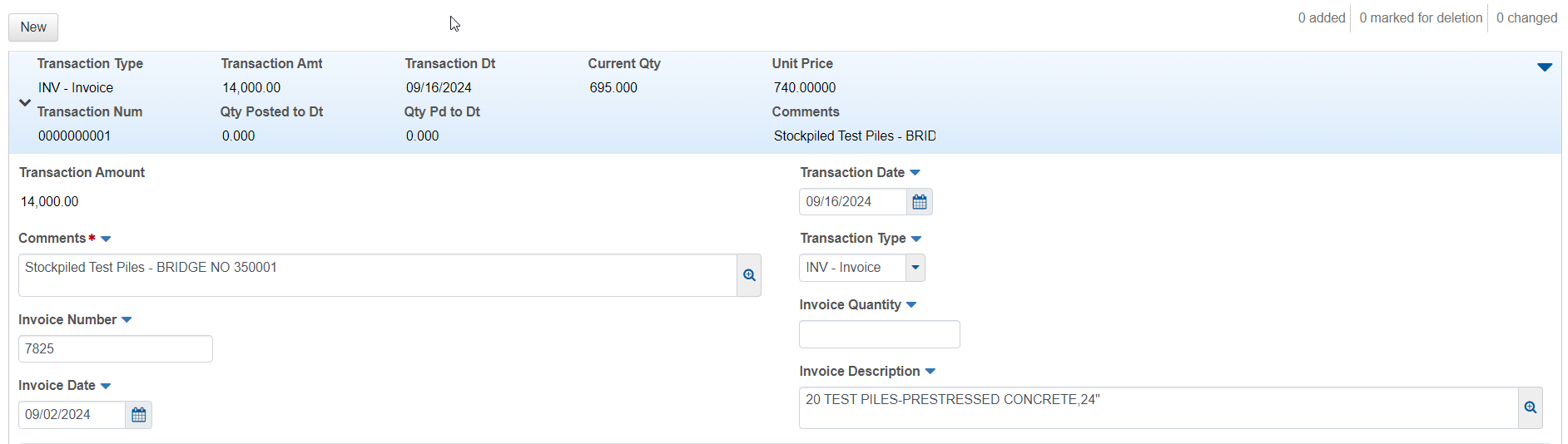 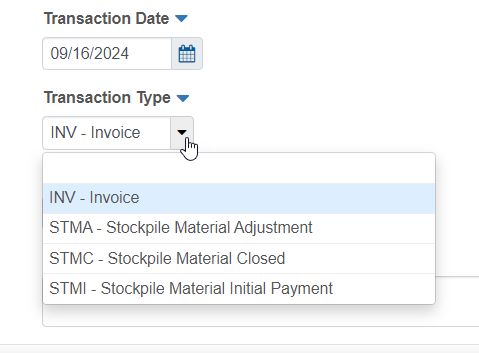 System Generated Adjustments in PrC
INV: Triggers the Initial Payment (STMI)
STMA: Positive pay item posting on a DWR triggers Recovery (negative STMA)
STMA: Negative pay item posting on a DWR triggers reversal of recovery (positive STMA)
STMC: Closes stockpile once contract is 100% complete
Correcting Stockpile
Stockpile records and transactions can be corrected in multiple ways, and will depend on…

if a stockpile adjustment has been posted/paid on an estimate and/or

if an item quantity has posted to a DWR
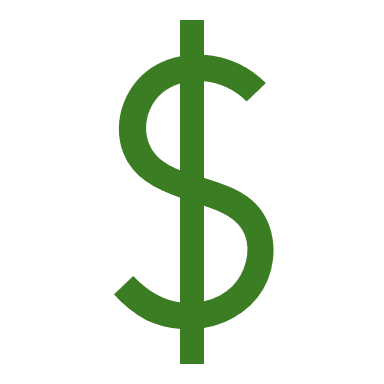 Situations and Examples are provided below and on the next 3 slides.
Initial Stockpile Transaction hasn’t posted to an estimate
Open stockpile record and edit as necessary
Correcting Stockpile
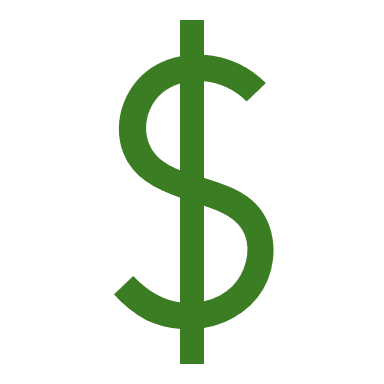 Initial Stockpile paid on an estimate and Initial Stockpile Payment was too high or too low
Open Stockpile Record and Add a new transaction for STMI and add negative or positive amount to correct the payment
Example 1: Original SP = $10,000 and should have been $15,000.00

Add a new STMI Transaction and Enter $5,000.00
System will generate a STMI for $5,000.00 on the next estimate

Example 2: Original SP = $10,000 and should have been $5,000.00

Add a new STMI Transaction and Enter -$5,000.00
System will generate a STMI for -$5,000.00 on the next estimate
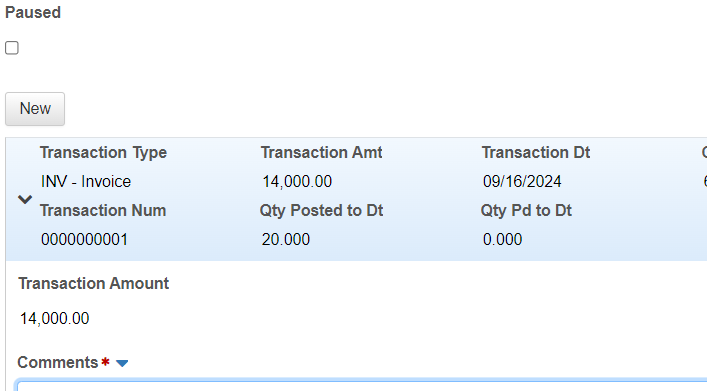 Correcting Stockpile
Incorrect Contract or Project Line Number used for Stockpile and estimate has been approved
Negate the incorrect transaction with a new transaction (bringing balance to $0)
Contract Line Number and Project Number is wrong?
Create a New Stockpile Record under the correct Contract Line Number
Only the Project Number is wrong? 
Add a positive INV Transaction for the correct Project Number
Example1:  $14,000 was placed in a stockpile record under Contract Line Number 0025 and Project Line Number 0185 (Bridge 350001). It should have been placed under Project Line Number 0020 (Bridge 350053)

Add a new STMI Transaction for Project Line Number 0185 for -$14,000
Creates a Negative STMI for -$14,000
Add a new INV Transaction for Project Line Number 0020 for $14,000
Creates a Positive STMI for $14,000
New Estimate will have a Negative STMI and Positive STMI = $0.00 

($0.00 estimate can be run for correction prior to next estimate period)
Example 2:  $14,000 was placed in a stockpile record under Contract Line Number 0020 and Project Line Number 0123 (Bridge 25001).

It should have been placed under Contract Line Number 0025 and Project Line Number 0020 (Bridge 350053)

Add a new STMI Transaction for Project Line Number 0123 for -$14,000
Creates a Negative STMI for -$14,000 and 
Closes out the stockpile record for Contract Line Number 0123

NEXT:
Create a new Stockpile Record for Contract Line Number 0025
Add a new INV Transaction for Project Line Number 0185 for $14,000
Creates a Positive STMI for $14,000
New Estimate will have a Negative STMI and Positive STMI = $0.00 

($0.00 estimate can be run for correction prior to next estimate period)
Correcting Stockpile
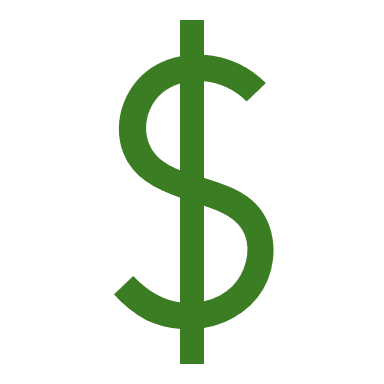 Item quantity posted to a DWR was for the incorrect line item OR quantity posted is too high or too low
Correct the item quantity on a DWR (+ or -)
The system will generate a positive or negative STMA to correspond with the new posted installed percentage for the pay item
Example:  Error in quantity was posted to a DWR.

50% of the pay item quantity/amount has posted on a DWR, but only 25% is currently installed

Create DWR for -25% of the quantity/amount for the pay item
System will generate a STMA for -25% of the stockpiled amount
A negative or positive Posting on a DWR will trigger an automatic positive or negative STMA on the next estimate
Closing Stockpile
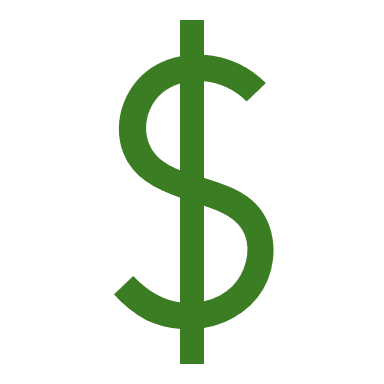 Automatically closes when Contract completion = 100%
Close Manually when 100% of the stockpile has recovered
If a pay item is not 100% installed at the end of the contract, open stockpile record and create a new transaction using STMI
Enter the negative amount for the balance of the stockpile
The System will generate a STMI for a negative adjustment on the next estimate
Manually close the stockpile
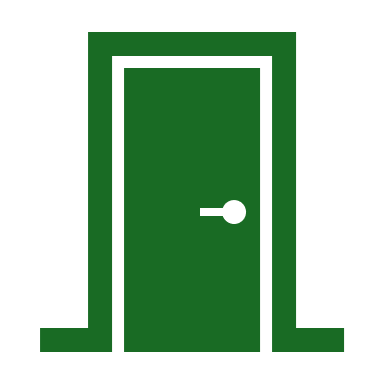 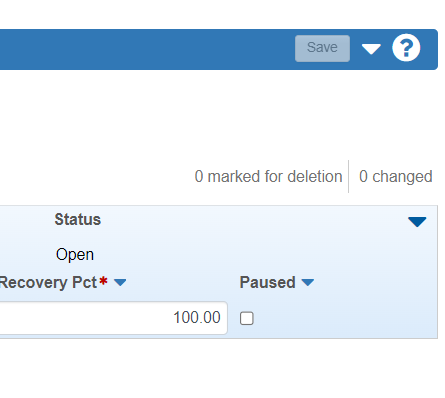 Construction Stockpile Overview > Click Row Action Button for the corresponding Stockpile row> select Close Stockpile
Stockpile Resources
CPAM 5.11.5
Spec 9-5.5
Resource Links in PrC and on SCO Website
PrC System Test – Test in PrC
https://www.fdot.gov/construction/trnsport.shtm
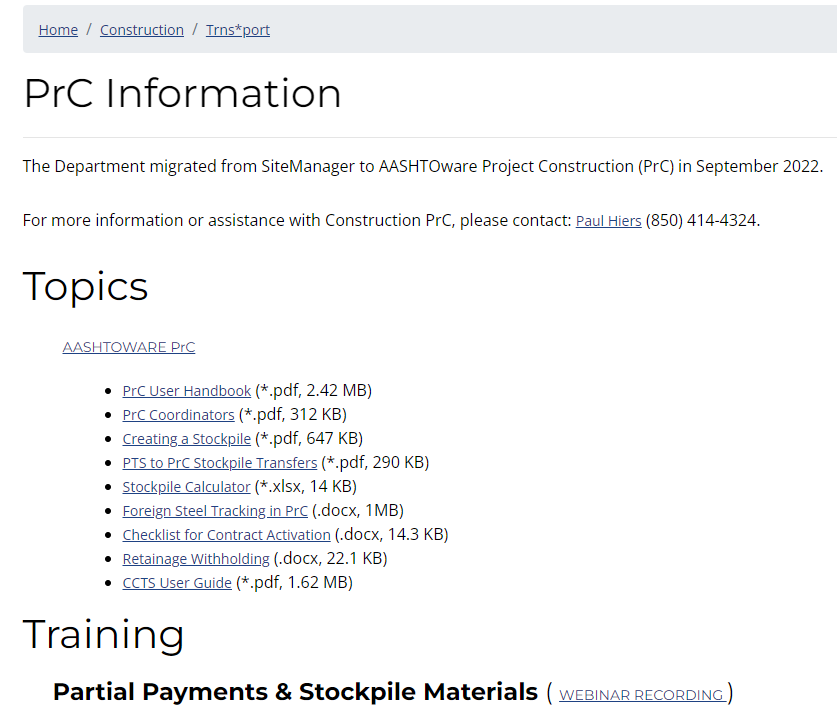 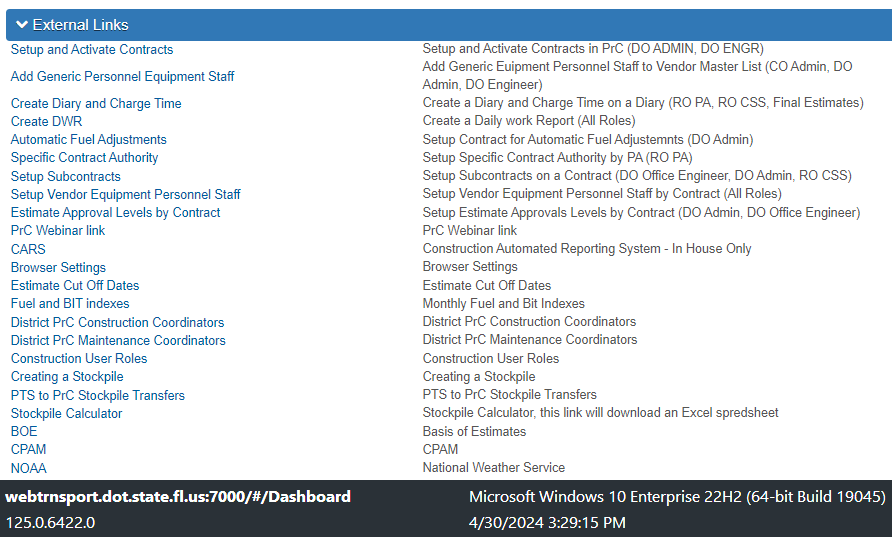 I was today years old when I learned…

 Stockpile in PrC is (fairly) Easy!!
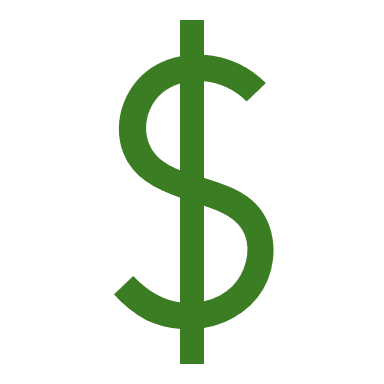 Need more help? 
Contact…
Your District PrC Coordinators
SCO Systems Section
SCO Final Estimates Office